Prospective cryogénique GANIL
Pierre-Emmanuel BERNAUDIN
GANIL
Sommaire
Projets
Thématiques et applications concernées
Domaines de température
Equipements cryogéniques (sources de froid, réservoirs)
Besoins en fluides cryogéniques
Ressources humaines et compétences disponibles
Perspectives d’évolution pour les 5 à 10 ans à venir
Projets
Le GANIL est avant tout un exploitant.

La cryogénie est présente dans toutes ses installations.

Plusieurs projets en cours de réalisation font appel à la cryogénie:
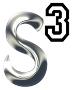 S3 Spectromètre supraconducteur
Réfrigérateur hélium HELIAL SL
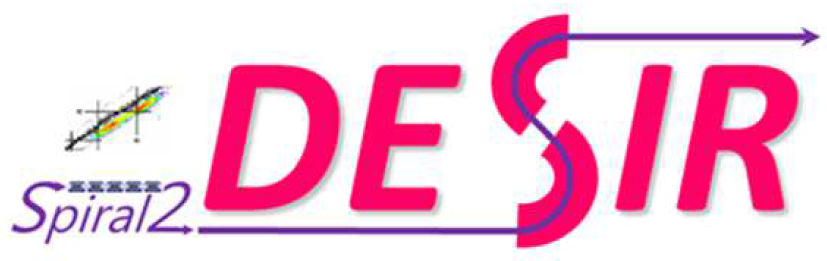 MLL Trap (IJCLab) & Piperade (LP2I) : pièges Penning
Hélium + azote liquides en Dewar mobiles
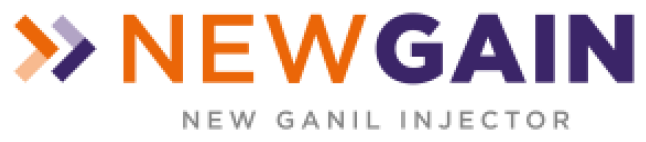 ASTERICS Source supraconductrice (LPSC, Irfu)
Cryogénérateurs haute puissance
Thématiques et applications concernées
Cryopompage
Cyclotrons
Lignes faisceau du complexe cyclotrons et de ses salles d’expérience
SPIRAL2 jusqu’au LINAC exclus
Supraconductivité (RF/aimants)
Cavités accélératrices SPIRAL2
En projet: spectromètre S3, source ASTERICS, pièges Piperade et MLL Trap
Détecteurs Germanium
Détecteurs de physique (Germanium)
Matériel SPR
Cibles cryogéniques H
Savoir-faire perdu et matériel transféré à IJC Lab
Domaines de température
4 K
supraconductivité RF (Nb massif)
supraconductivité aimants (NbTi)

20 K
cryopompage

77 K
détecteurs Germanium
écrantages cryostats
cryopompage
supraconductivité HTC
Equipements cryogéniques
Besoins en fluides cryogéniques
Hélium: ~2 000 litres/an
La consommation est liée aux pertes des installations de réfrigération, très (trop) importantes
Un apprenti ingénieur travaille sur l’évaluation des pertes et de leurs causes, et sur la mise en place d’un plan de réduction de la consommation d’hélium.
Rattachement au contrat de fourniture des centres CEA(Titulaire actuel: Air Products).

Azote liquide: > 400 000 litres/an
Contrat de fourniture GANIL. Titulaire actuel: Sol France.
RH et compétences disponibles
RH disponibles
2 ingénieurs (+ 1 alternant)
2 techniciens (+1 opérateur [~15% ETP] à compter de 2024)
Recours à des contrats de maintenance (réfrigérateurs, pompes cryogéniques)

Compétences
Conception: principalement réalisée par des labos partenaires dans le cadre de projets. Le BE GANIL manque de compétence en conception de systèmes cryogéniques (cryostats)
Fabrication: pas de fabrication de cryostats en interne (sous-traitance)
Exploitation/utilisation: point fort du GANIL

Spécificités:
Pompage cryogénique et vide d’isolation gérés par équipe Vide
L’électrotechnique, les automatismes et le contrôle/commande sont pris en charge par des groupes transverses du laboratoire (mais pas de ressource pérenne dédiée à la thématique cryogénie)
Evolution des besoins
Peu d’évolution des métiers, peu de développements en interne
Les besoins d’évolution au niveau des réfrigérateurs pose problème (automatisme, maîtrise du procédé, RH quantitativement disponibles)
Zone de test cryogénique pour cavités supra et autres

Besoin croissant en matière d’exploitation
mise en service de nouveaux systèmes cryos (S3, DESIR, NewGain…)
Plus de lignes faisceau = plus de pompes cryogéniques
Haute disponibilité, fonctionnement 24x24, astreintes: effectifs ne peuvent pas descendre en-dessous d’un seuil minimal
Recours au CDD encouragé mais peu adapté (hors projets)
Plan emploi: quel objectif à quelle échéance?
Perspectives d’évolution
Bonne visibilité sur les nouvelles installations liées aux grands projets
DESIR
S3
NewGain

Besoin d’une zone de test cryogénique
Test des équipements reconditionnés (cryomodules, SMT)
Calibrations de sondes de T?
Autres essais cryogéniques

Incertitude sur les besoins (volatils) des physiciens. 
Exemple: cibles cryogéniques H